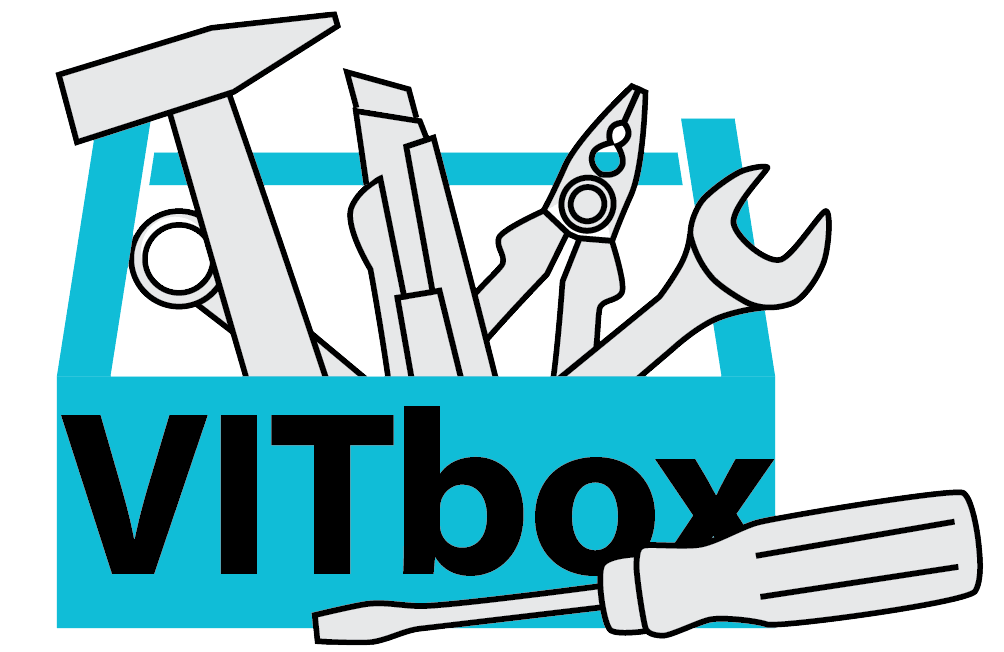 CEFR Companion Volume implementation toolbox                                                                                                                            
Implémentation du Volume complémentaire du CECR – Boîte d’outils
Online interaction in the Companion Volume to the Common European Framework of Reference for Languages: goal-oriented transactions and collaboration
© 2023. This work is licensed under an Attribution-NonCommercial-ShareAlike International Creative Commons CC-BY-NC-SA 4.0 License. Attribution: Original activity from Fischer Johann (et al.) (2023), CEFR Companion Volume implementation toolbox, Council of Europe (European Centre for Modern Languages), Graz, available at www.ecml.at/companionvolumetoolbox.
What does goal-oriented interaction mean?
Interaction that has a particular outcome or target
Buying goods
Complaining to obtain compensation
Working with a team to write a report
Online interaction: Goal-oriented online transactions and collaboration

There are two concepts intertwined in this online interaction scale: transactional discourse and collaborative discourse. 

Transactional discourse is used for transmitting information, and is characterised for being “message oriented” rather than “listener oriented” (Nunan, 1989).

Collaborative discourse and argumentation is characterised by critical thinking and the evaluation of arguments and counter arguments.
Online interaction: Goal-oriented online transactions and collaboration

The relationship between technology and collaboration has also led to the notion of e-collaboration – collaboration amongst individuals to achieve a common task using electronic technologies (Kock, 2001).
Online transactional and collaborative discourse
What are the characteristics of online transactional and collaborative discourse:
Online language, whether it is interactional or transactional, does not present a clear distinction between spoken and written discourse.
Transactional language tends to use specific vocabulary to communicate more effectively and without misunderstandings.
Online transactional and collaborative discourse
Collaborative discourse is characterised by the use of vocabulary and structures that are common to the individuals collaborating, who share a common knowledge and interest.
Online transactional and collaborative discourse exhibits translanguaging or code-switching practices in the interest of effective communication.
Goal-oriented online transactions and collaboration scale
The Goal-oriented online transactions and collaboration scale focusses on online interaction that is collaborative and directed towards achieving a specific goal.

Key concepts dealt with can be summarised in:
Purchasing goods and services online.
Engaging in transactions requiring negotiation of conditions, as a provider or a client.
Participation in collaborative project work.
Dealing with communication problems.
Can make simple online transactions (e.g. ordering goods or enrolling in a course) by filling in an onlineform or questionnaire, providing personal details and confirming acceptance of terms and conditions,declining extra services, etc.
Can deal with misunderstandings and unexpected problems that arise in online collaborative or transactional exchanges by responding politely and appropriately in order to help resolve the issue.
Can deal effectively with communication problems and cultural issues that arise in an online collaborative or transactional exchange by reformulating, clarifying and providing examples through media (visual, audio, graphic).
If you want to know more …
Garcia, D., Kappas, A., Küster, D., & Schweitzer, F. (2016). The dynamics of emotions in online interaction. Royal Society open science, 3(8), 160059.
Herring, S. C. (2007). A faceted classification scheme for computer-mediated discourse. Language@ internet, 4(1).
Knight, D., Walsh, S., & Papagiannidis, S. (2017). I’m having a Spring Clear Out: A Corpus-based Analysis of e-transactional Discourse. Applied Linguistics, 38(2), 234-257.
Kock, N. (2001). Compensatory adaptation to a lean medium: An action research investigation of electronic communication in process improvement groups. IEEE Transactions on Professional Communication, 44(4), 267-285.
Nunan, D. (1989). Designing tasks for the communicative classroom. Cambridge University Press.
Piccardo, E., North, B., & Goodier, T. (2019). Broadening the scope of language education: Mediation, plurilingualism, and collaborative learning: The CEFR companion volume. Journal of e-Learning and Knowledge Society, 15(1).